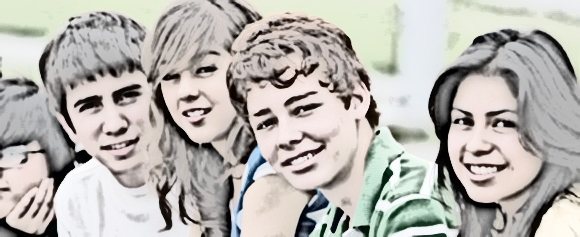 Воспитательский час для подростков
Подготовила :Стороженко Л.Н.
О любви и влюблённости.
12 ОТЛИЧИЙ   ЛЮБВИ   ОТ ВЛЮБЛЕННОСТИ
Отличие 1 - Что больше всего притягивает
Любовь: Личность человека в целом. В чувствах присутствует и физическое влечение, но только наряду со многими другими притягательными качествами.
Влюбленность: Физические данные другого человека, т.е. красивое лицо и хорошая фигура
Отличие 2 - Сколько различных качеств привлекает в этом человеке?
Любовь: Когда любишь по-настоящему нравятся все или большинство качеств в другом человеке.
Влюбленность: Обычно количество таких качеств невелико, но они способны очень сильно воздействовать (например можно сходить с ума от улыбки или походки).
Отличие 3 - Как это началось?
Любовь: Настоящая любовь всегда появляется медленно. Невозможно полюбить человека не узнав его, а для этого требуется время, много времени.
Влюбленность: Возникает быстро. Не бывает настоящей любви с первого взгляда, зато может вспыхнуть влюбленность с первого взгляда.
Отличие 4 - Насколько постоянен интерес?
Влюбленность: Интерес то вспыхивает, то гаснет. Одна из причин этого заключается в том, что влюбленность возникает слишком быстро, и поэтому корни ее не глубоки. И в целом отношения поверхностны.
Любовь: Чувства будут скорее теплыми и нежными, чем станут колебаться от пылкой страсти до холодного безразличия, они будут более постоянными. Настоящая любовь вырастает медленно, но корни ее глубоки.
Влюбленность: Увлечение оказывает дезорганизующий эффект на личность. Делает тебя менее ответственным и действенным. Романтические чувства полностью овладевают тобой, и ты ходишь, погруженный в мечты.
Отличие 5 - Как чувство влияет на тебя?
Любовь: Если любовь подлинна, проявляются лучшие качества и стремление стать еще лучше
Отличие 6 - Как ты при этом относишься к другим?
Любовь: Когда действительно любишь, любимый человек — самый важный человек в мире для тебя, но отношения с родными и друзьями не утрачивают своего значения.
Влюбленность: Вся “вселенная“ вращается вокруг одного человека. Остальные отношения кажутся совершенно неважными. Чувство становится самым главным в жизни. Только оно отныне имеет значение. Ты считаешь, что ради этой восхитительной “любви“, что вошла в твою жизнь, тебе простительно совершать любые поступки.
Отличие 7 - Как окружающие смотрят на твои отношения
Любовь: Когда ты любишь по-настоящему, больше шансов, что родители и большинство друзей одобрят твой выбор.
Влюбленность: Вполне вероятно, что родители и многие из друзей не одобрят этих отношений. Одна из опасных сторон влюбленности в том, что ты склонен идолизировать другого человека. Ты не видишь недостатков, потому что “ослеплен любовью“. Друзья в каком-то смысле твое “зеркало“. Если ты увлечен кем-то, друзья часто не разделяют подобных чувств. Если они видят опасные сигналы, тебе следовало бы обратить на это внимание и прислушаться к их мнению.
Отличие 8 - Как влияют расставания?
Влюбленность: Если ты просто увлечен, то время и расстояние убьют чувство. Со временем другой живой человек, находящийся поблизости, заменит любимого, оставшегося только на фотографии
Любовь: Когда ты действительно любишь, то отсутствие любимого человека лишь обостряет чувство. Настоящая любовь обязательно выдержит испытание расстоянием и временем. Она основана не только на физической привлекательности человека, она принимает его целиком, как личность. Время, проведенное вместе, помогает вам “срастаться“. Поэтому при разлуке Ты как бы утрачиваешь свою часть. Другой человек, даже очень привлекательный, не может заполнить пустоту в твоем сердце.
Отличие 9 - Как размолвки сказываются на чувстве?
Любовь: Когда ты действительно любишь, у вас могут возникнуть разногласия, но настоящая любовь переживает их, и ссоры становятся менее частыми и серьезными.
Влюбленность: Со временем ссоры становятся все более частыми и серьезными. Вы ссоритесь, потому что вам не о чем больше говорить. Раздоры, слезы и романтические “примирения“ лишь избавляют вас от скуки.
Отличие 10 - Как ты рассматриваешь свои отношения?
Любовь: Когда ты действительно любишь, ты обычно используешь слова: “мы“, “наше“, “нас“. Ты думаешь о вас, как о едином.В семьях, где существует настоящая любовь, мужу и жене доставляет удовольствие делать что-либо вместе.
Влюбленность: Ты склонен думать о себе и о твоем любимом человеке, как о двух людях, и соответственно используешь в своих мыслях и речи местоимения: “я“, “меня“, “мое“, “он“, “его“, или “она“, “ее“. Ты думаешь о вас, как о двух отдельных личностях
Отличие 11 -                            Эгоистичен ты или бескорыстен?
Влюбленность: Интерес к другому человеку в основном эгоистичен. Парень может встречаться с красивой и заметной девушкой, только потому что это льстит его самолюбию, поднимает его престиж. Точно так же и девушка может удерживать парня “на привязи“ потому, что его преданность поднимает ее цену в глазах других.
Любовь: Тебе нравится человек за то, что он из себя представляет, а не потому что он может помочь тебе самоутвердиться.
Отличие 12 - Что в основе твоих чувств?
Любовь: Любовь бескорыстна и предана. Ты стремишься сделать все возможное, чтобы принести радость другому. Тебя прежде всего интересует, что ты можешь отдать, а не получить.
Влюбленность: Является ли твоей целью найти человека, который полностью посвятит свою жизнь тому, чтобы сделать тебя счастливым? Заботишься ли ты в первую очередь о себе самом? Если да, то ты только увлечен. Твоя общая позиция эгоистична — ты больше всего заботишься о том, что можешь получить от этих отношений
Любовь мне – как блистание  звезды над миром зла.Любовь мне – как признание на добрые дела.Чтоб мир отмылся дочиста, душа тревогу бьёт,Любовь мне как пророчество, зовущее вперёд.Любовь – как жажда истины, как право есть и пить.Я может быть единственный, умеющий любить.
В. Федоров